«Формирование умений приобретения теоретических знаний и опыта применения полученных знаний и умений для определения собственной активной позиции в общественной жизни, для решения типичных задач в области социальных отношений, адекватных возрасту обучающихся, межличностных отношений, включая отношения между людьми различных национальностей и вероисповеданий, возрастов и социальных групп; развитие социального кругозора и формирование познавательного интереса к изучению общественных дисциплин». ВПР.  9 класс
Демина Светлана Валентиновна, 
учитель истории и обществознания 
МОУ «СОШ № 18» г.о.Электросталь
Обществознание.
Участники ВПР
2020
9 кл.
454006 уч.
Россия
15700 уч.
Московская область
На выполнение работы по обществознанию даётся 45 минут.
Назначение КИМ для проведения проверочной работы по обществознанию – оценить качество общеобразовательной подготовки обучающихся 8 классов в соответствии с требованиями ФГОС.
Результаты ВПР могут быть использованы образовательными организациями для совершенствования методики преподавания обществознания
Не предусмотрено использование результатов ВПР для оценки деятельности образовательных организаций, учителей
Работа состоит из 10 заданий, из которых 4 задания предполагают краткий ответ в виде комбинации цифр ИЛИ слова (словосочетания); 6 заданий – развернутый ответ. Задания в совокупности охватывают различные аспекты содержания базовых социальных ролей (гражданина, потребителя, труженика(работника), члена семьи), а также основы межличностных отношений и особенности поведения человека в современной информационной среде.
Проверяемые знания по темам:

Сфера духовной культуры;
Экономика;
Право.

Максимальный первичный балл – 25.
Распределение заданий проверочной работы по позициям кодификатора Задание 1, 2, 4, 6, 8, 9 - Приобретение теоретических знаний и опыта применения полученных знаний и умений для определения собственной активной позиции в общественной жизни, для решения типичных задач в области социальных отношений, адекватных возрасту обучающихся
Распределение заданий проверочной работы по позициям кодификаторов Задание 3, 7- Освоение приемов работы с социально значимой информацией, ее осмысление; развитие способностей обучающихся делать необходимые выводы и давать обоснованные оценки социальным событиям и процессам
Распределение заданий проверочной работы по позициям кодификатора Задание 5 -Понимание основных принципов жизни общества, основ современных научных теорий общественного развития; формирование основ правосознания для соотнесения собственного поведения и поступков других людей  с нравственными ценностями и нормами поведения, установленными законодательством Российской Федерации
Распределение заданий проверочной работы по позициям кодификатора Задание 10 - Умение осознанно использовать речевые средства в соответствии с задачей коммуникации; владение устной и письменной речью, монологической контекстной речью
Задание 1
нацелено на проверку умения анализировать и оценивать собственную деятельность и ее результаты. Задание предполагает систему вопросов об одном из видов деятельности в духовной и экономической сферах жизни с опорой на личный социальный опыт обучающегося.
Задание 1. Театр является одним из видов искусств.
Как Вы думаете, почему театр считают синтетическим видом искусства?
2. Составьте рассказ о себе как о театральном зрителе, ответив на следующие вопросы.
1) По какой причине Вы часто/редко бываете в театре/смотрите театральные спектакли по телевизору (в Интернете)? С какой целью Вы делаете это чаще всего? / Если Вы не смотрите театральные постановки, то по какой причине?
2) Что Вас больше всего привлекает в театральных постановках? Объясните причину.
Правильный ответ должен содержать следующие элементы:
ответ на первый вопрос, например: театр включает в себя музыку, литературу, танец, архитектуру, живопись и т. д. Основным средством выразительности является актёрская игра, которая доносит до зрителя суть происходящего на сцене. При этом актёром может быть как человек, так и кукла или какой-либо предмет, управляемый человеком;
2) рассказ о себе как о театральном зрителе должен включать в себя:
– объяснение причины частого/редкого посещения театра / просмотра
театральных спектаклей по телевизору (в Интернете);
– объяснение того, какова цель посещения театра / причины того, что школьник не смотрит театральные постановки;
– указание на то, что больше всего привлекает в театральных постановках;
– объяснение своих предпочтений
Задание 2 и 6
предполагают выбор и запись нескольких правильных ответов из предложенного перечня ответов. Задание 2 проверяет умение характеризовать понятия; задание 6 – умение применять обществоведческие знания в процессе решения типичных задач.
Задание 2
Выберите верные суждения и запишите цифры, под которыми они указаны.
1) К капиталу относят здания и сооружения, оборудование, инфраструктуру и другие
ценности.
2) Информация как фактор производства включает в себя все знания и сведения, необходимые для квалифицированной экономической деятельности.
3) Экономических ресурсов всегда больше, чем нужно для удовлетворения потребностей человека и общества.
4) Доход владельца земли учёные-экономисты называют рентой.
5) Товарами называют продукты труда, произведённые для собственного потребления
Задание 6
Найдите в приведённом ниже списке два отличительных признака финансовой пирамиды, запишите цифры, под которыми они указаны.
1) Отчеты о финансовом положении организации содержатся в открытых источниках.
2) Информация о руководстве компании и её реквизитах доступна клиентам.
3) Выплата дохода одних участников производится только за счёт вкладов других участников.
4) Договор написан понятно, все реальные обязательства компании перед клиентом чётко зафиксированы.
5) В рекламе сообщают, что высокая доходность обусловлена сверхприбыльными проектами или инвестициями, но подробную информацию о них найти невозможно.
Задание 3
Построено на основе графического представления статистической информации. Оно нацелено на проверку умения осуществлять поиск социальной информации, представленной в различных знаковых системах (диаграмма) и состоит из двух частей.
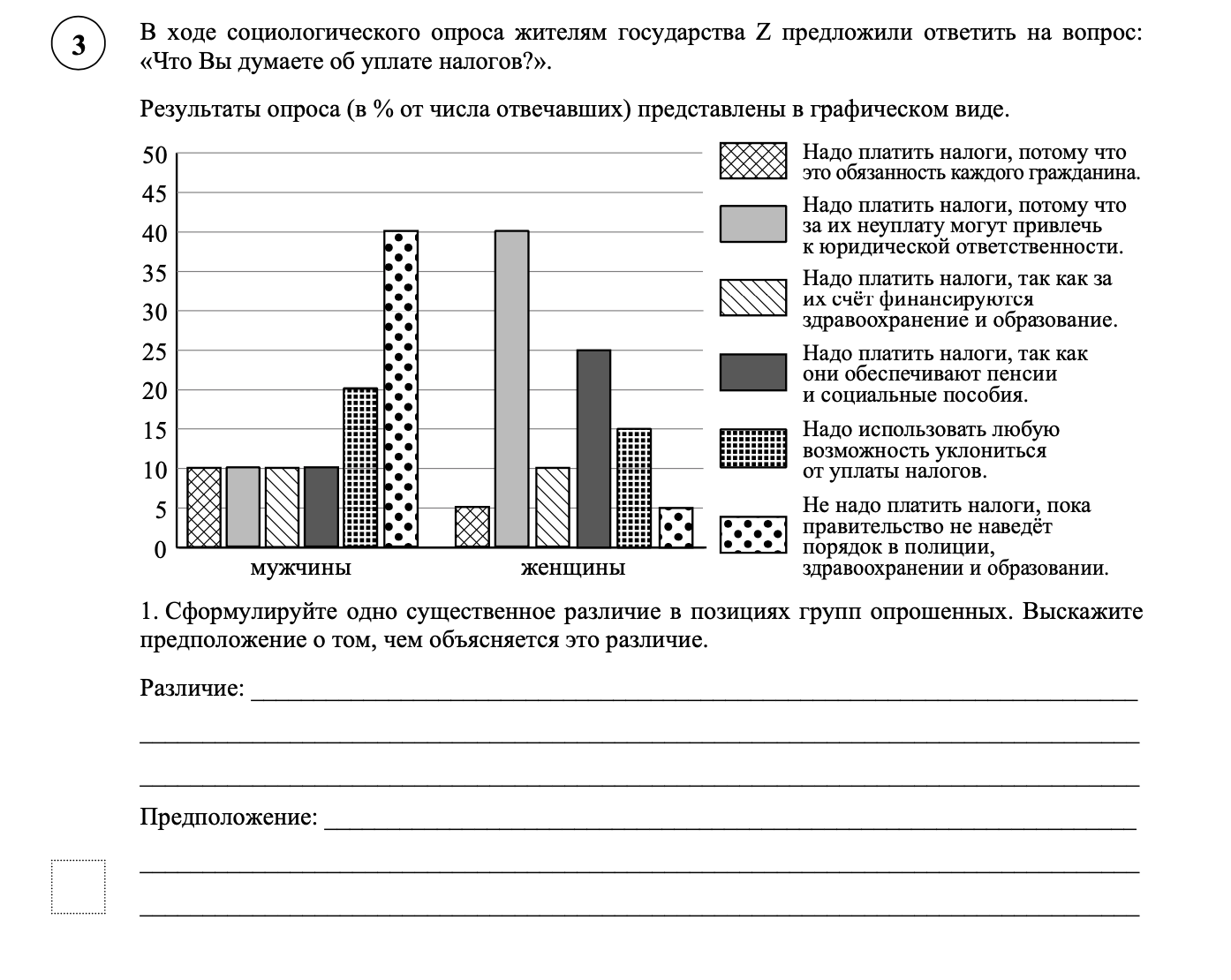 Задание 4
Предполагает установление соответствия между существенными чертами и признаками изученных социальных явлений и обществоведческими терминами и понятиями.
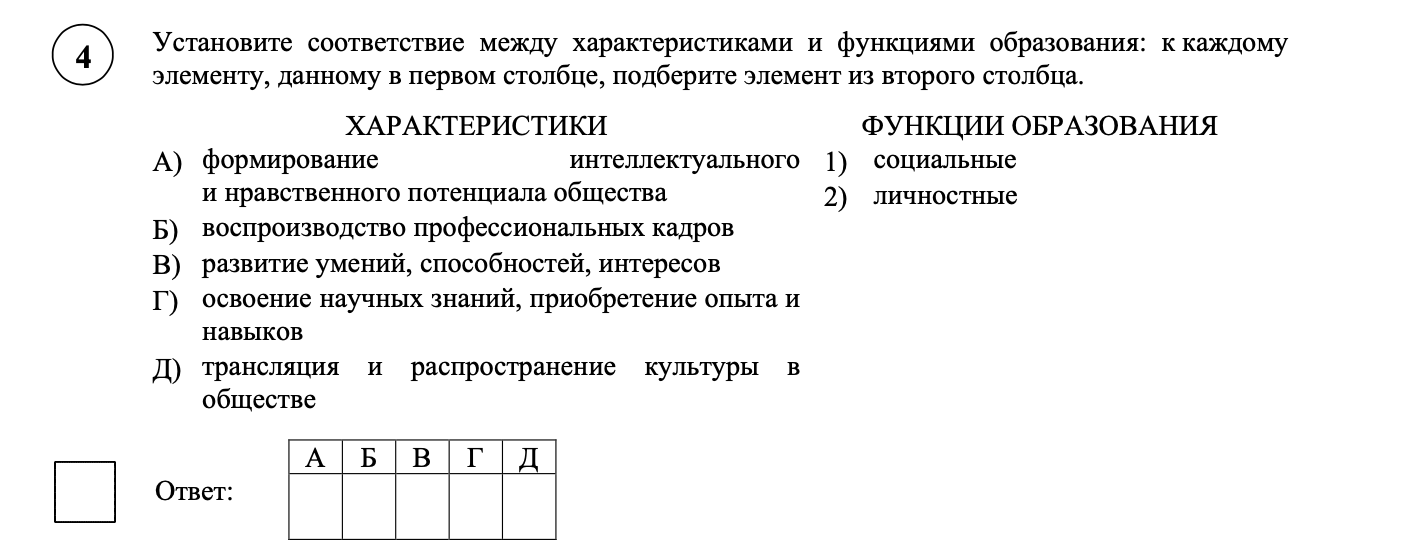 Задание 5
Направлено на анализ социальной ситуации, описанной в форме цитаты известного писателя, ученого, общественного деятеля и т.п. Задание включает в себя систему вопросов, проверяющих знание/понимание социальных свойств человека, особенностей его взаимодействия с другими людьми, а также умение объяснять элементарные взаимосвязи изученных социальных объектов. Обучающийся должен сначала объяснить значения отдельных слов, словосочетаний, а затем – смысл всего высказывания.
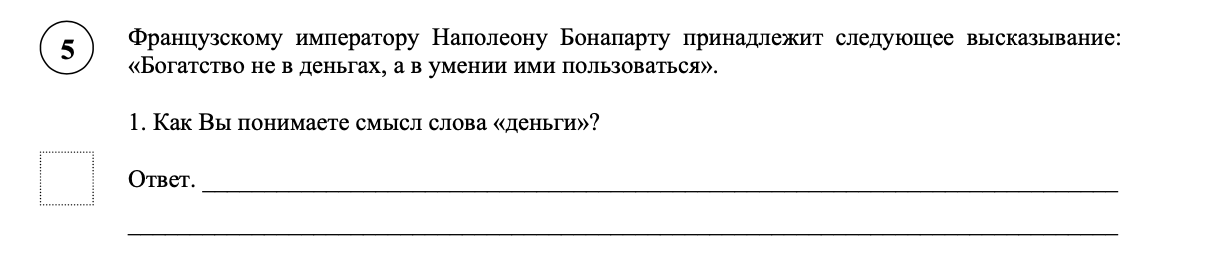 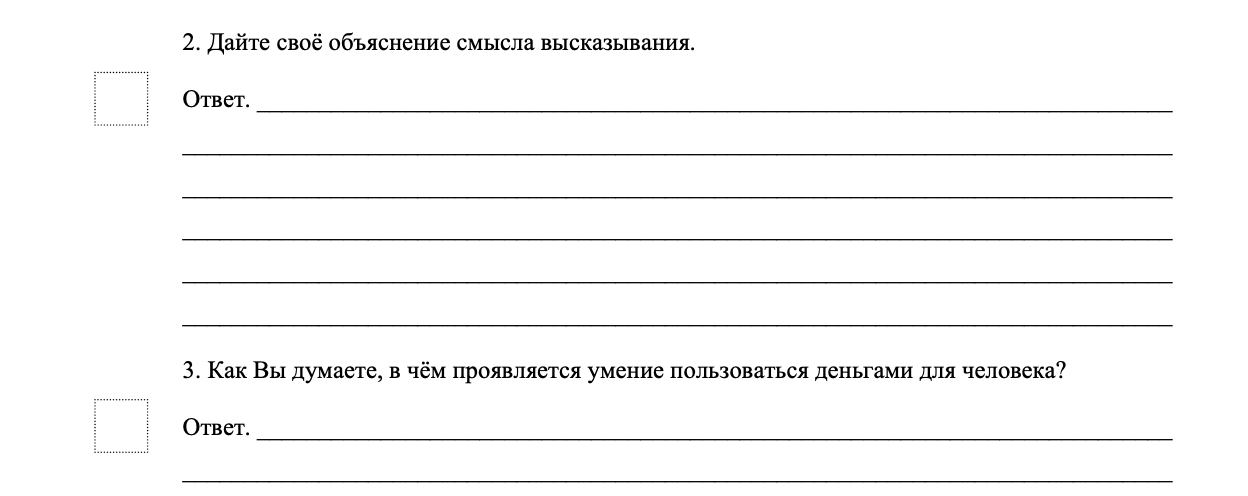 Задание 7
Предполагает анализ визуального изображения социальных объектов, социальных ситуаций. Обучающийся должен осуществить поиск социальной информации, представленной в различных знаковых системах(фотоизображение) и выполнить задания, связанные с тремя соответствующими фотографиями.
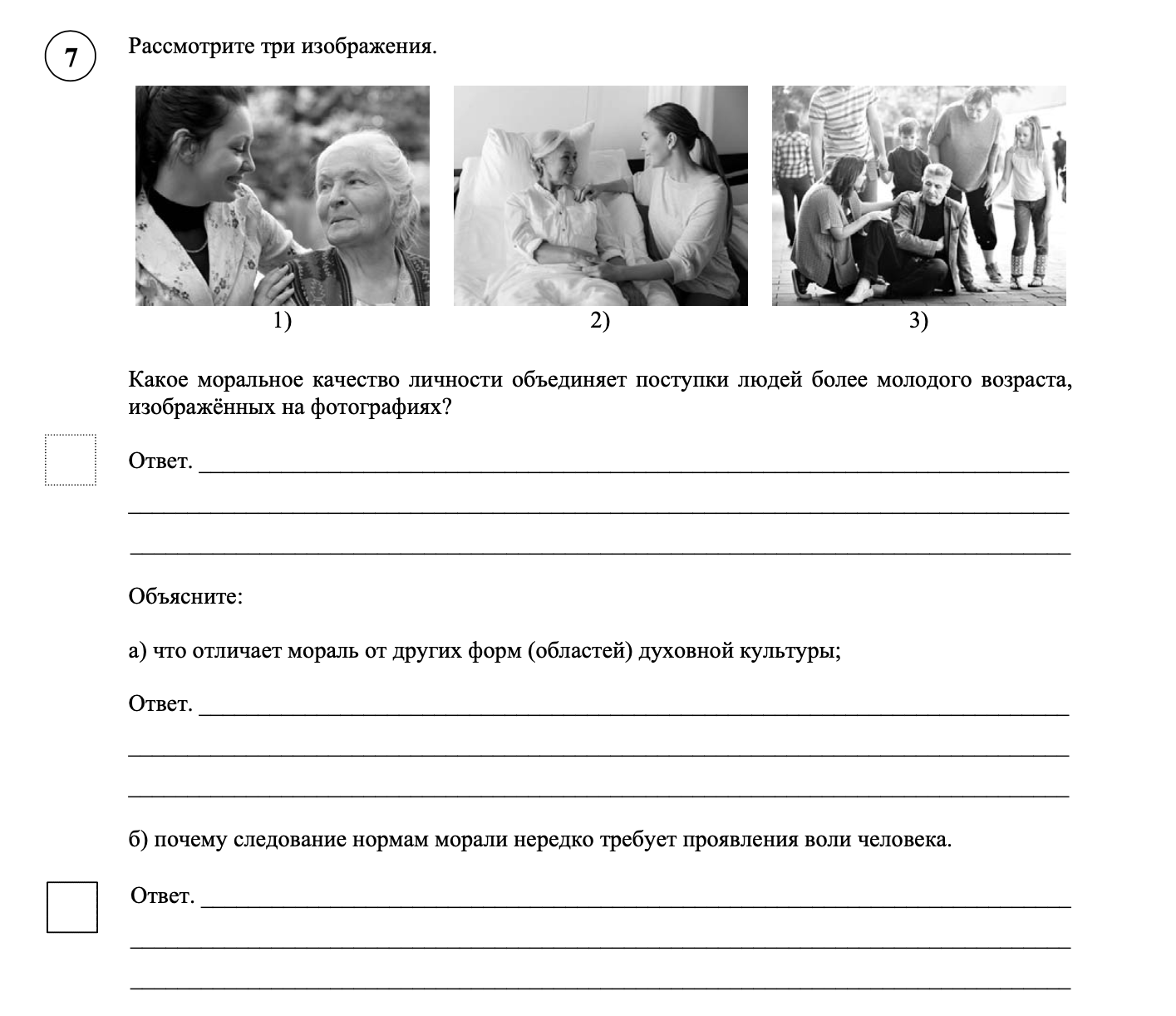 Задания 8 и 9 (задача)
требуют: анализа представленной информации. При выполнении этого задания проверяется умение применять обществоведческие знания в процессе решения типичных задач в области социальных отношений, адекватных возрасту обучающихся.
Задание 8
Студент Борис получил в социальной сети от своего друга сообщение: «Привет, пришёл
    покупать Петру подарок на день рождения и понял, что мне не хватает 700 рублей. Сбрось мне на карту, а я завтра верну».
    В чём состоит опасность данной ситуации для личных финансов Бориса? Как ему  правильно поступить в данной ситуации?
Задание 9
Марианна по программе бакалавриата направления «Биология» изучает математику, физику, химию и т.д. К какому уровню образования относится организация, в которой обучается Марианна?
Задание 10
Направлено на проверку умения осознанно и произвольно строить речевое высказывание в письменной форме на заданную тему с использованием шести предложенных понятий
Задание 10
Привлекая обществоведческие знания, составьте краткое (из 5–7 предложений) сообщение о значении разделения труда, используя все приведённые ниже понятия.
    Производство, экономические блага, ресурсы, разделение труда, производительность труда, работник.
Система оценивания
Задания 2, 4, 6 и 9 оцениваются 1 баллом. Задание считается выполненным верно, если ответ записан в той форме, которая указана в инструкции по выполнению задания. Выполнение каждого из заданий 1, 3, 5, 7, 8, 10 оценивается в зависимости от полноты и правильности ответа в соответствии с критериями оценивания. Полный правильный ответ на задание 8 оценивается 2 баллами; заданий 5 и 7 – 3 баллами; заданий 1 и 3 – 4 баллами, задание 10 – 5 баллами. Максимальный балл за выполнение работы – 25.
Рекомендации по переводу первичных баллов в отметки по пятибалльной шкале
22-25 – 5
17-21 – 4
11-16 – 3
0-10 - 2
Обществознание. 9 класс.
Перечень ВПР
Обществознание. 9 класс - 2020 (по программе 8 класса)
ТОП - дефицитов
Обществознание. 9 класс. Примеры заданий – 2020, вызвавших наибольшие затруднения
1. Приобретение теоретических знаний и опыта применения полученных знаний и умений для определения собственной активной позиции в общественной жизни, для решения типичных задач в области социальных отношений, адекватных возрасту обучающихся
7. Освоение приемов работы с социально значимой информацией, ее осмысление; развитие способностей обучающихся делать необходимые выводы и давать обоснованные оценки социальным событиям и процессам
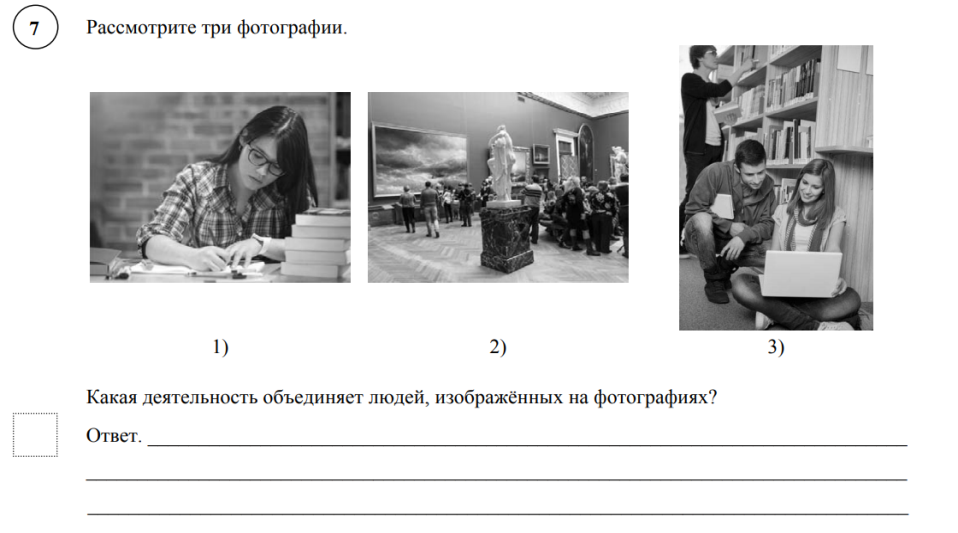 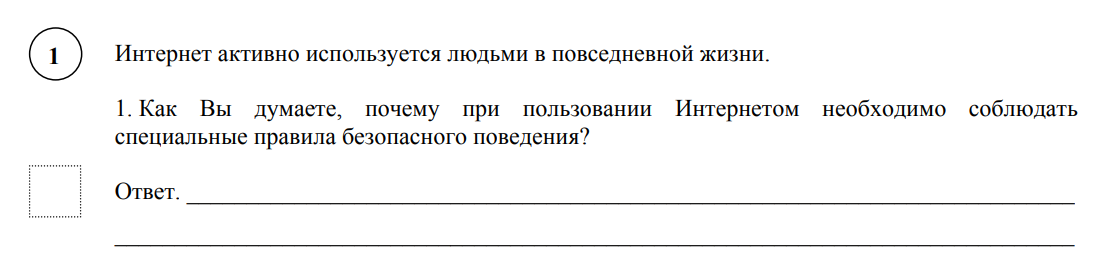 10. Умение осознанно использовать речевые средства в соответствии с задачей коммуникации, формулировать и аргументировать собственные суждения, касающиеся отдельных вопросов экономической жизни и опирающиеся на и личный опыт.
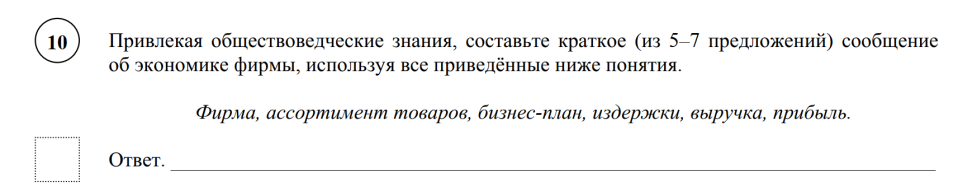 Обществознание. 9 класс.
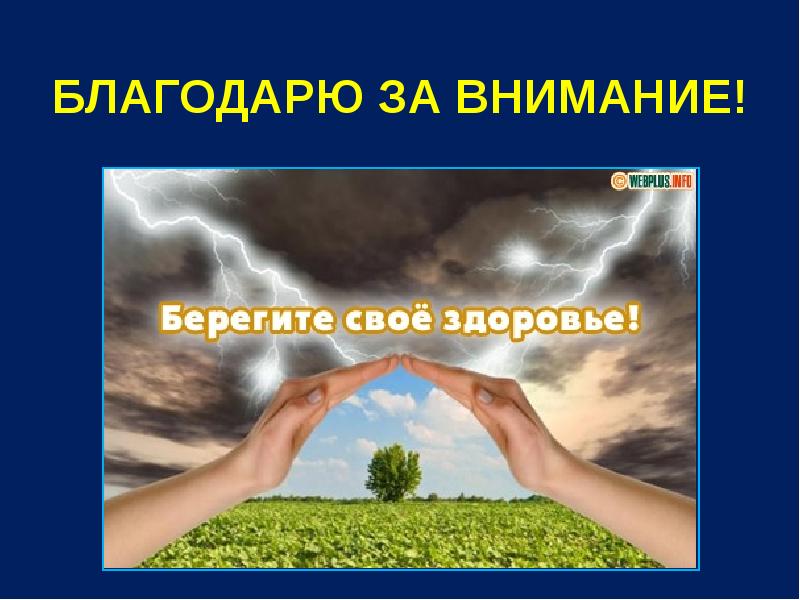